COVID-19 in Gastroenterology Departments: The Impact of the First Wave
Tiago Leal1, Margarida Gonçalves1, Irina Mocanu2, Rita Carvalho3, Luísa Glória4 em nome do Núcleo de Gastroenterologia dos Hospitais Distritais
1 - Hospital de Braga; 2 – Hospital Garcia de Orta; 3 - Hospital Professor Doutor Fernando Fonseca; 4 -  Hospital Beatriz Ângelo
GE Vol. 28, No. 6, Nov-Dez 2021
A pandemia por COVID-19 teve um impacto profundo na prática clínica e na organização dos serviços de saúde:
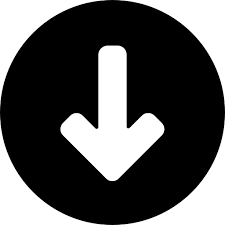 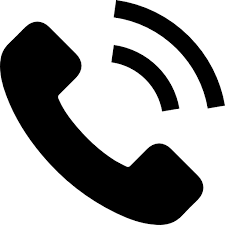 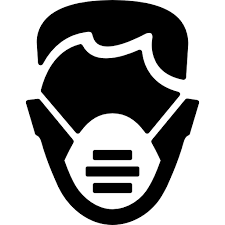 Medidas de controlo de infeção nas unidades de endoscopia
Diminuição do recurso aos cuidados de saúde
Desenvolvimento da telemedicina
O objetivo deste estudo foi avaliar o impacto da primeira vaga da pandemia nos serviços de Gastroenterologia portugueses e as medidas implementadas para ultrapassar as dificuldades inerentes.
Tratou-se dum estudo transversal baseado num questionário enviado durante os meses de setembro e outubro 2020, informaticamente,  aos diretores dos Serviços de Gastrenterologia dos hospitais afiliados ao Núcleo de Gastroenterologia dos Hospitais Distritais.

Avaliados dois períodos: estado de emergência (março-abril 2020) e período de recuperação (maio-setembro 2020).
Incluídos 21 hospitais
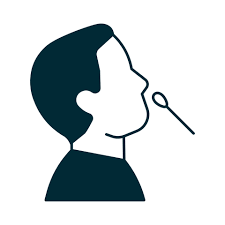 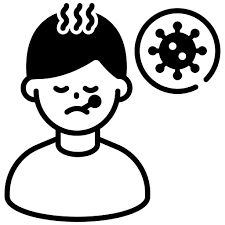 2/3 incluíram teste PCR no rastreio pré-endoscopia
29% com pelo menos um elemento infetado
2/3 tiveram um elemento mobilizado para outros Serviços (maioria Internos de Formação Específica)
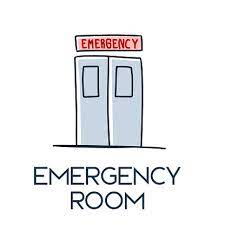 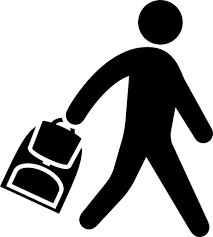 48% apenas realizaram procedimentos endoscópicos urgentes/emergentes
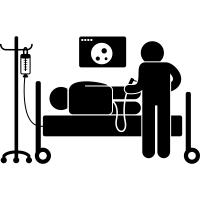 39% suspenderam o treino endoscópico de modo a racionar equipamento de proteção individual
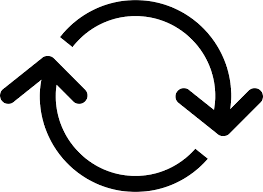 86% criaram equipas rotativas com horários diferentes
Durante o período de recuperação foram retomados, em praticamente todos os hospitais, os procedimentos não-urgentes, bem como o rastreio organizado do cancro coloretal (nos hospitais com esse programa).
De forma global a formação dos Internos foi retomada, à exceção da realização de estágios externos.
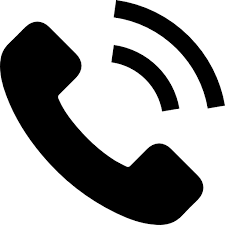 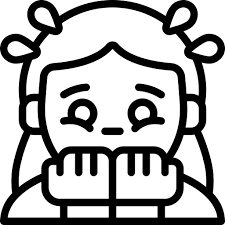 81% mantiveram consultas não-presenciais
81% dos Serviços reportaram doentes que adiaram exames por medo de ficarem infetados
Este estudo permitiu retratar a adaptação dos Serviços de Gastroenterologia portugueses à fase inicial da pandemia.
Confirma a disrupção criada nos serviços de saúde, com redução importante da atividade programada, médica, endoscópica e de formação.
Identifica as estratégias desenvolvidas para superar os problemas relacionados com o risco de infeção.
Estes dados são úteis tanto para compreender as consequências iniciais da pandemia na Gastroenterologia, como para comparar com as vagas seguintes com vista a uma melhor adaptação, à luz do conhecimento em evolução.